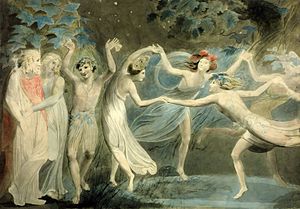 Shakespeare’s Plays.
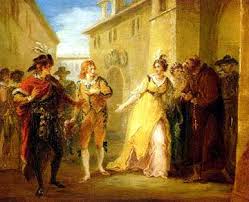 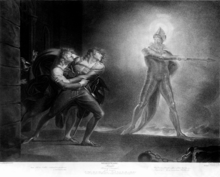 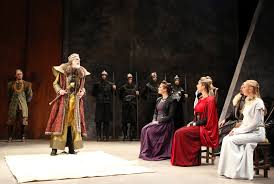 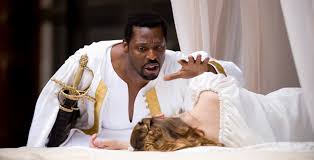 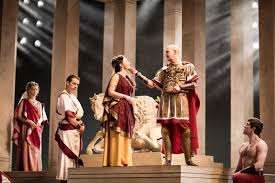 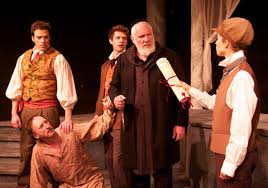 Romeo and Juliet.
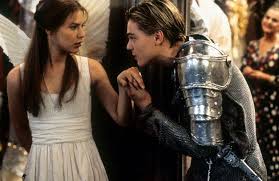 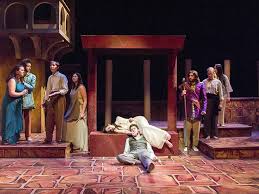 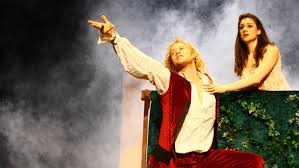 An age-old vendetta between two powerful families erupts into bloodshed. 
In a desperate  attempt to be reunited with Romeo, Juliet fakes her own death. 
The message fails to reach Romeo, and believing Juliet dead, he takes his life
 in her tomb.
 Juliet wakes to find Romeo’s corpse beside her and kills herself. 
The grieving family agree to end their feud.
Twelfth Night.
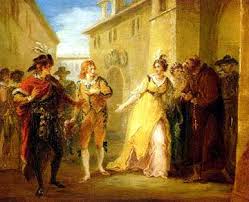 It is a romantic comedy by William Shakespeare, believed to have
 been written around 1601–1602  for the close of the Christmas 
season.  The play centres on the twins Viola and Sebastian, 
who are separated in a shipwreck. Viola (who is disguised as Cesario)
 falls in love with Duke Orsino, who in turn is in love
 with Countess Olivia. Upon meeting Viola, Countess Olivia
 falls in love with her thinking she is a man.
A Midsummer Night's Dream
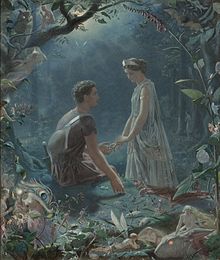 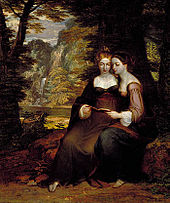 It is a comedy written by William Shakespeare in 1595/96. It portrays the events
 surrounding the marriage of Theseus, the Duke of Athens, to Hippolyta 
(the former queen of the Amazons). These include the adventures of four young
 Athenian lovers and a group of six amateur actors (the mechanicals) who are 
controlled  and manipulated by the fairies who inhabit the forest in which most 
of the play is set.  The play is one of Shakespeare's most popular works 
for the stage and  is widely performed across the world.
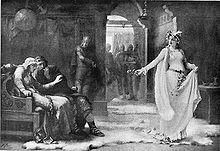 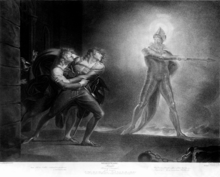 Hamlet
It is a tragedy written by William Shakespeare
 sometime between 1599 and 1601. 
It is Shakespeare's longest play  with 30,557 words. 
Set in Denmark, the play depicts Prince Hamlet 
and his revenge against his uncle, Claudius, 
who has murdered  Hamlet's father in order
 to seize his throne and marry Hamlet's mother.
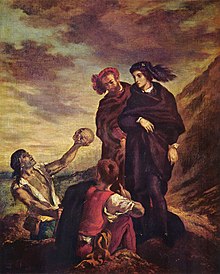 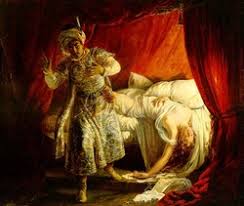 Othello
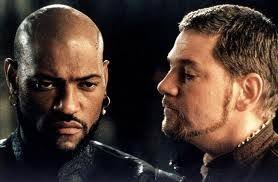 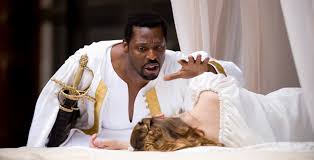 It  is a tragedy by William Shakespeare, believed to have been written in 1603. 
It is based on the story Un Capitano Moro ("A Moorish Captain") by Cinthio 
(a disciple of Boccaccio's), first published in 1565.[2] The story revolves around its
 two central characters: Othello, a Moorish general in the Venetian army, 
and his treacherous ensign, Iago. Given its varied and enduring themes of racism, 
love, jealousy, betrayal, revenge, and repentance, 
Othello is still often performed in professional and community theatre alike, 
and has been the source for numerous operatic, film, and literary adaptations.
King Lear
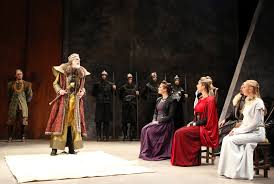 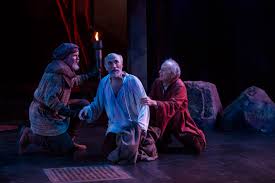 It is a tragedy written by William Shakespeare. It tells 
the tale of a king who bequeaths his power and land 
to two of his three daughters, after they declare their 
Love  for him in an extremely fawning and obsequious 
manner.  His third daughter gets nothing, because 
she will not flatter  him as her sisters had done. 
When he feels disrespected  by the two daughters 
who now have his wealth and power,  he becomes 
furious to the point of madness. He eventually
 becomes tenderly reconciled to his third daughter,
 just before tragedy strikes her and then the king.
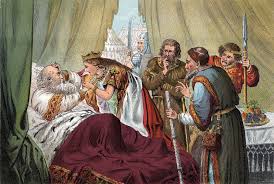 The Merchant of Venice
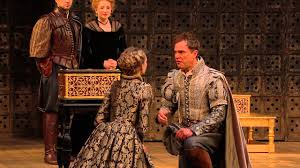 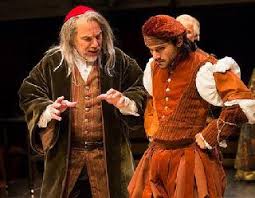 It is a 16th-century play written by William Shakespeare in which a merchant in 
Venice  named Antonio defaults on a large loan provided 
by a Jewish moneylender, Shylock.  It is believed to have been written 
between 1596 and 1599. Although classified as a comedy in the First Folio 
and sharing certain aspects with  Shakespeare's other romantic comedies, 
the play is most remembered for its dramatic scenes, and it is best known 
for Shylock and his famous "Hath not a Jew eyes?" speech
 on humanity. Also notable is Portia's speech about "the quality of mercy".
 Critic Harold Bloom listed it among Shakespeare's great comedies.[1]
The Tragedy of Julius Caesar
It is a history play and tragedy by William Shakespeare, 
believed to have been written and first performed 
in 1599. It is one of several plays written by Shakespeare
 based on  true events from Roman history, such as 
Coriolanus and Antony and Cleopatra.
Set in Rome in 44 BC, the play depicts the moral dilemma 
of Brutus as he joins a conspiracy led by Cassius
 to murder Julius Caesar to prevent him from becoming 
dictator of Rome. Following Caesar's death, Rome is 
thrust into a period of civil war, and the republic
 the conspirators sought to preserve is lost forever.
Although the play is named Julius Caesar, Brutus speaks
 more than four times as many lines as the title character; 
and the central psychological drama of the play focuses 
on Brutus' struggle between the conflicting demands 
of honour, patriotism, and friendship.
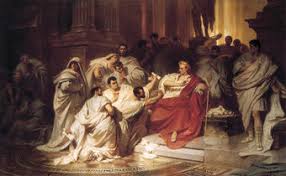 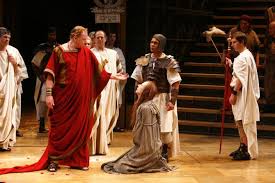 Thank you for attention.